Saltwater Imports
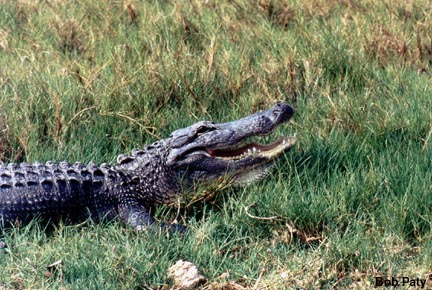 Accrual Concept
Accrual accounting requires that revenues and expenses be reported when the benefits have been received or used up and not when cash is collected.  
Example 1: Georgia Pacific sells $100,000 in lumber to Home Depot in December 2007. Home Depot pays in January 2008. Georgia Pacific will record $100,000 in sales revenue for year 2007. 
Example 2:  Home Depot owes employees salary for December 2007 of $250,000 which it pays on January 1 2008.   It has a salary expense of $250,000 in 2007.
Matching Concept
The matching concept requires that all costs – past, present or future – must be matched against the revenue they give rise to.  A Ford dealer sells an automobile to a customer in year January 2008 that it had purchased in December 2007.     
Example of Past Expense: Purchase cost of the automobile from 2007. 
Example of Present Expense: Sales commission paid in January 2008.  
Example of Future Expense: Estimated warranty repairs to be done in the future.
FASB Standards v Statements
Standards are issued by the Financial Accounting Standards Board and represent rules to be followed.
Statements of FASB are for “guidance” and not mandatory rules.
Revenue Recognition Guide
Most businesses typically recognize revenue at time of sale (delivery to a common carrier). 
Statement of Concept # 5 requires two conditions for revenue recognition:
1.  When products or other assets are exchanged for cash or claims to cash.    
2.  When the entity has substantially accomplished what it must do to be entitled to the benefits represented by the revenues.
Question 1:Income per Crocodile
Question 2:Income Under Different Revenue Timing Rules
Production or Catching Basis: 
Delivery or Sale Basis: 
Collection Basis:
Question 2:What method should we use?
Statement of Concept # 5 requires two conditions:
Realized or realizable. Revenues and gains are realizable when related assets received or held are readily convertible to known amounts of cash or claims to cash.  
Earned.  Revenues are considered to have been earned when the entity has substantially accomplished what it must do to be entitled to the benefits represented by the revenues.
Question 3:Balance of Lease Term
APM is suing Saltwater Imports for 24 months of unpaid rent – the balance of the lease term
Does APM have a duty to mitigate damages?
Is there is evidence of damages?
Question 4:Punitive Damages
Is APM entitled to punitive damages? 
Is there is evidence of damages?
Question 5:Accounting Entry
Ask attorney if liability from the lawsuit is probable, reasonably possible, or remote. 
Recognize a contingent liability if in attorney’s opinion liability is probable. 
What is the entry assuming 3-month vacancy?